アルゴリズム
情報Ⅰ　Ｎｏ．１４
アルゴリズムって何だろう？
【TRY】
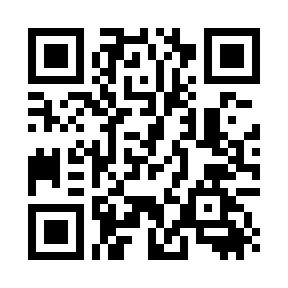 アルゴロジックⅡのサイトに行き、
　下のやり方を参考にしながら体験しよう。
　☆ルール：
　　　ロボットが旗をとれるように手順を考える
進んだところまで記録する
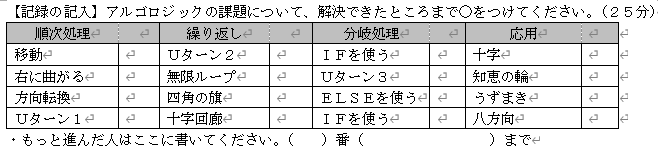 【知識の整理】
①（アルゴリズム）＝何か目的を達成させるための
　　　　　↓　　　　　　処理手順
　（プログラム）＝アルゴリズムをコンピュータで処理
　　　　　　　　　できるようにプログラム言語で書いた
（例）アルゴリズム体操（NHKピタゴラスイッチ　LINK）
・「アルゴリズム」とは課題を解決する手順や計算方法を表す。アルゴリズム体操では、決まった動きを繰り返し、隣の人とぶつからずに体操できる。（同説明より）
【確認課題】　歯磨きをする手順を分解しよう
①歯ブラシと歯磨き粉を用意する
②歯ブラシを左手に持つ
③歯磨き粉を右手に持ちふたを取る
・・・・
☞10手順以上に分解する
何に役立つ？
例えば歯磨きをするロボットを作るとき、どのように動かすといいか、手順に分解する→この手順をもとに、コンピュータが理解できるようプログラミング言語でプログラミングする
【知識の整理】　②アルゴリズムの効率性
繰り返しを使えば短くなる
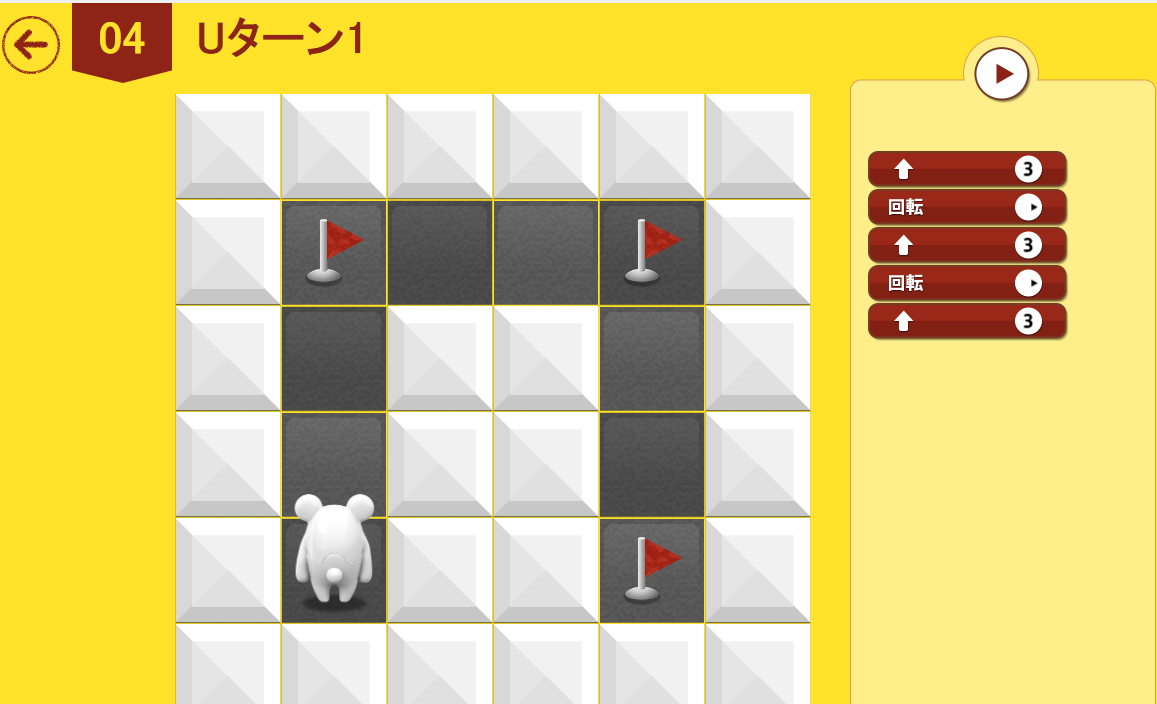 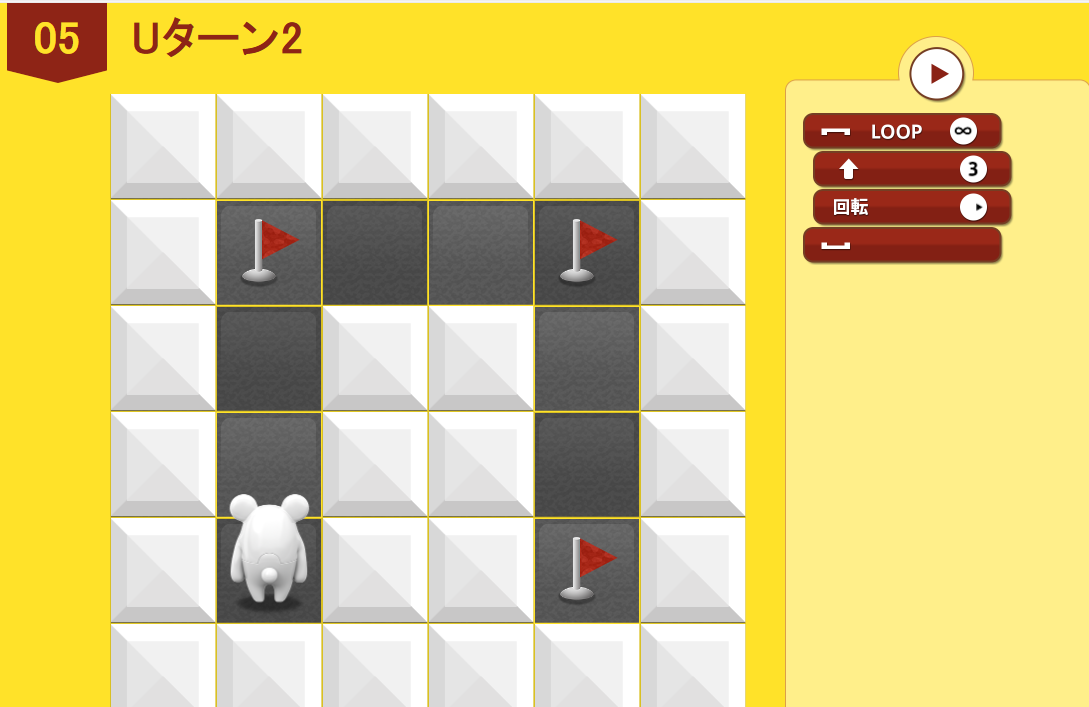 図版はJEITA（https://algo.jeita.or.jp/prm/2/index.html）より
同じ目標でも複数の手順がある
　　→短いアルゴリズムを見つければ効率が良い
【確認課題】
②１本のニンジンを２０枚の半月切りにする場合の
　　手順を考えよう。
【知識の整理】　③アルゴリズムの基本構造
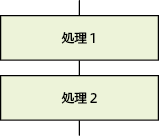 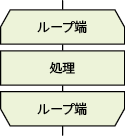 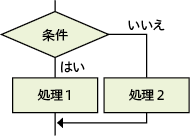 日本文教出版情報Ⅰ教科書より
【確認課題】
③次の手順を　順次構造・分岐構造・反復構造に
　分類しよう
【知識の整理】　➃アルゴリズムの表現方法
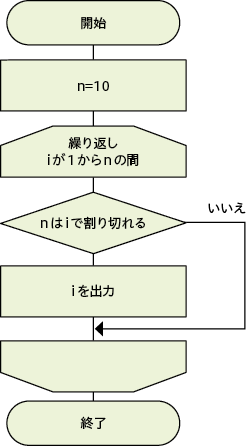 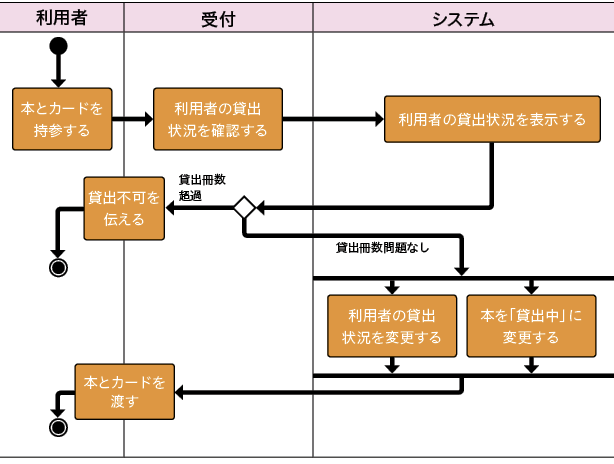 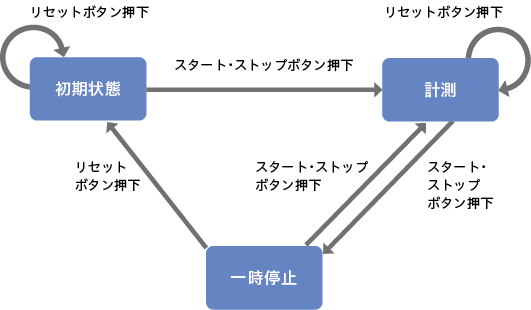 日本文教出版情報Ⅰ教科書より
振返りを書こう
No.14の授業で　知ったこと（学んだこと）
　思ったこと（感想）　考えたこと（経験、関連すること）
を箇条書きで３行書こう。